Food Technology Coursework
Template border sheets
USE THIS FOR YOUR FRONT COVER
GCSE Supermarket Speciality Range
J Bloggs
Design Brief Analysis
CONTEXT: Ready made products
Readymade food products are an ever expanding market. A supermarket wishes to extend the current range of savoury ready meals and ready made desserts.
Design Task 3
Design and make a savoury or sweet chilled ready made product that could be sold from a supermarket’s ‘speciality range’.
Design Brief Analysis:
CONTEXT: Ready made products
Readymade food products are an ever expanding market. A supermarket wishes to extend the current range of savoury ready meals and ready made desserts.
Design Task 3
Design and make a savoury or sweet chilled ready made product that could be sold from a supermarket’s ‘speciality range’.
As a starting point  brainstorm the brief and use  lots of headings  like the ones  shown here. (Don’t just copy this one though!)  Include all the highlighted key words above
Specialist Research:
Environmental Issues:
Questionnaire:
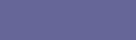 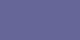 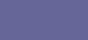 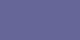 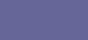 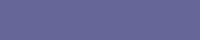 facebook
XXXXXXX
Logout
Research Analysis & User Profile:
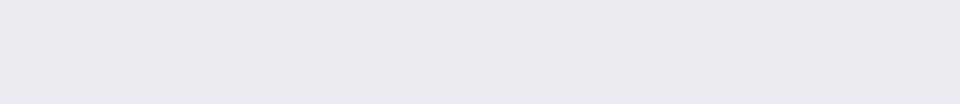 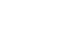 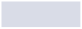 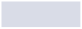 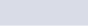 Wall
Info
Photos
Videos
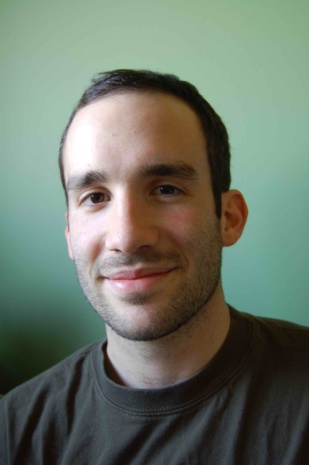 Basic Information
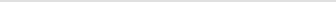 XXXXXXX is eating Cheesecake and drinking Coffee at home after a  long day
Networks:
Sex: Male
Birthday: 10/04/1988
Hometown: Georgia
Relationship Status: Single
Political Views: N/A
Religious Views: Catholic
XXXXXXX is eating Cheesecake and drinking Coffee at home after a  long day
View photos of XXXXXX(5)
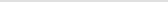 Send XXXXXXXX a message
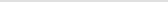 Poke message
Personal Information
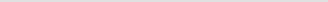 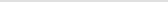 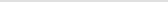 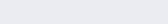 Activities: Basketball, Swimming
Interests: Computers
Favourite Music: Pop
Favourite Movies: Pitch Perfect
Favourite TV Shows: Simpsons
Favourite Books: The hunger games
Dietary Needs: None
Information
Networks:
Birthday: 10/04/1988
Political: N/A
Religion: Catholic
Hometown: Georgia
Further Information
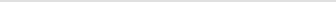 Favourite Food: Waffles
Favourite Fruit: Pineapple
Favourite Cuisine: Italian
Favourite Comfort Food: Ice cream
Best Starter Dish: Prawn Cocktail
Best  Main Course: Sausage Casserole
Best Dessert: Cheesecake
Favourite Spice/Flavour: Cumin
Preferred Cooking Style: Italian
Favourite Supermarket: Wal-Mart
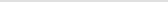 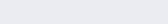 Photos
2 Albums
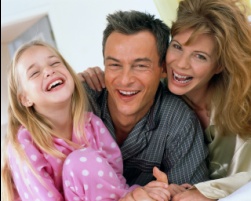 The Family
Updated last Tuesday
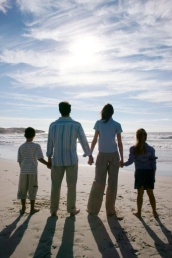 Beach Holiday
Updated two months ago
Specification
Initial Ideas 1
Initial Ideas 2
Recipe Planning & Evaluation 1 & 2
Recipe Planning & Evaluation 3 & 4
Recipe Planning & Evaluation 5 & 6
Existing Products Research
Development 1
Development 2
Development 3
Evaluation of development and ingredients list:
Flow Chart/Production Plan (QC & QA)
Controlled Assessment Diary:
Testing by client (3rd Party Testing):
Evaluation V Specification:
Nutritional Profile (Food in Focus):